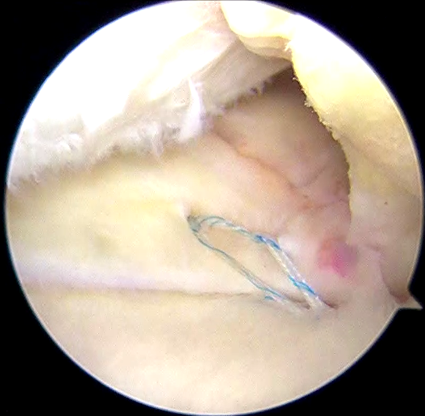 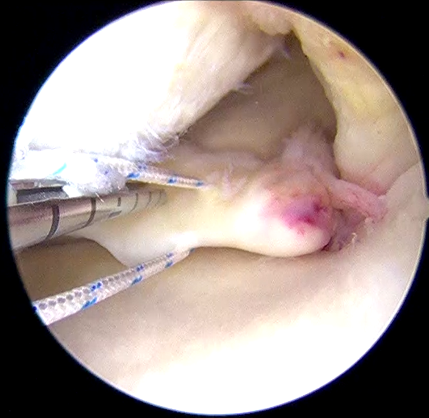 B
A
MFC
MFC
FasT-Fix
PCL
PCL
FasT-Fix
FasT-Fix-dependent modified Mason-Allen suture
PR
PR
#2 Ultrabraid
#2 Ultrabraid
MTP
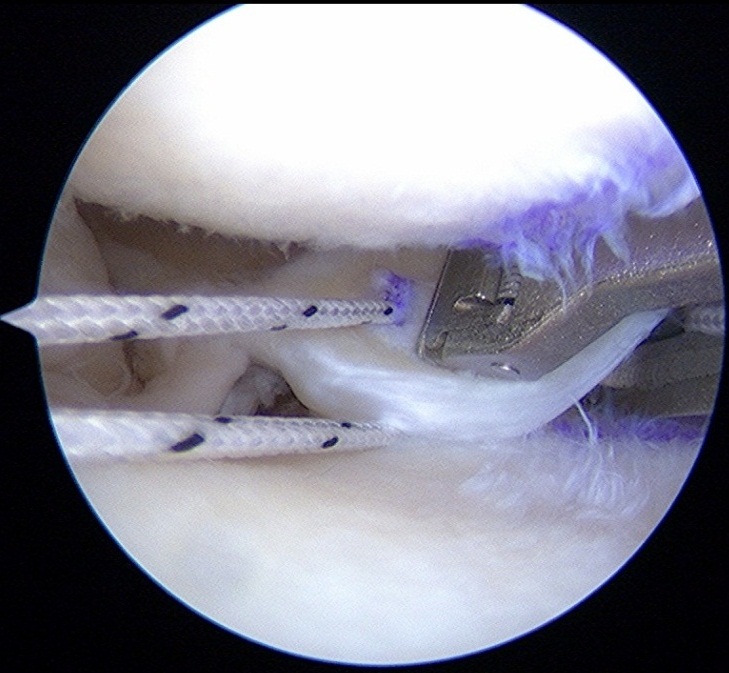 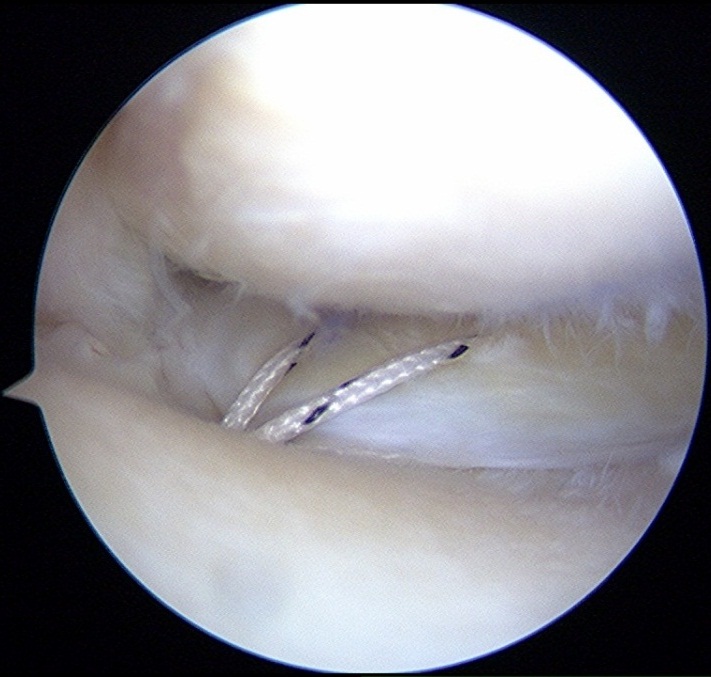 C
D
MFC
MFC
Knee Scorpion
PCL
Two simple stitches
PR
PR
MTP
#2 TigerStick
#2 TigerStick
Figure 1
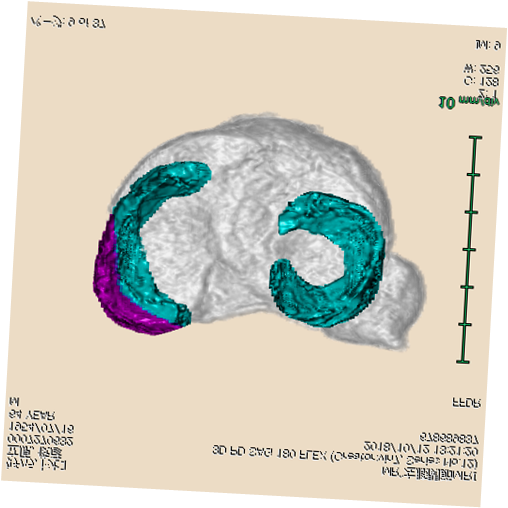 A
Point E
Point A
Point I
B
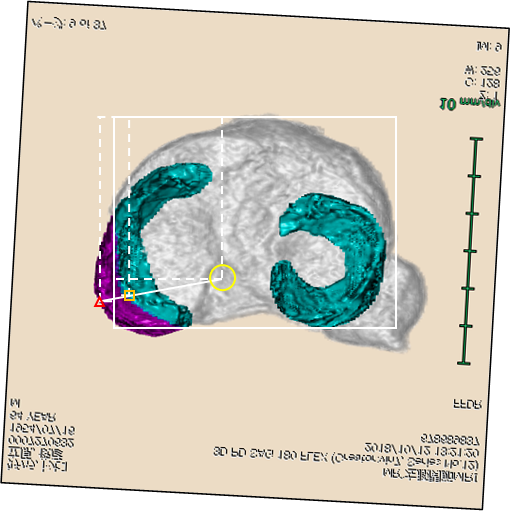 0
38
-5
6
Posterior (%)
77
85
88
100
0
100
Lateral (%)
C
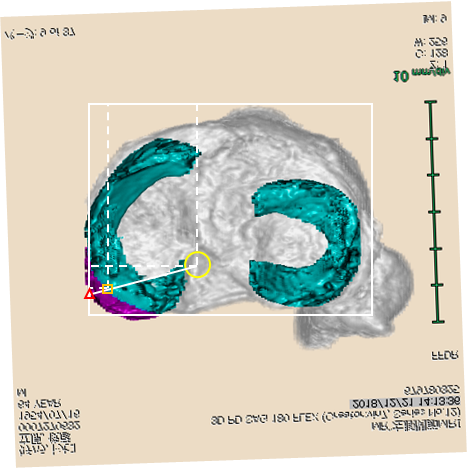 0
6
38
Posterior (%)
77
88
91
100
0
100
Lateral (%)
Figure 2
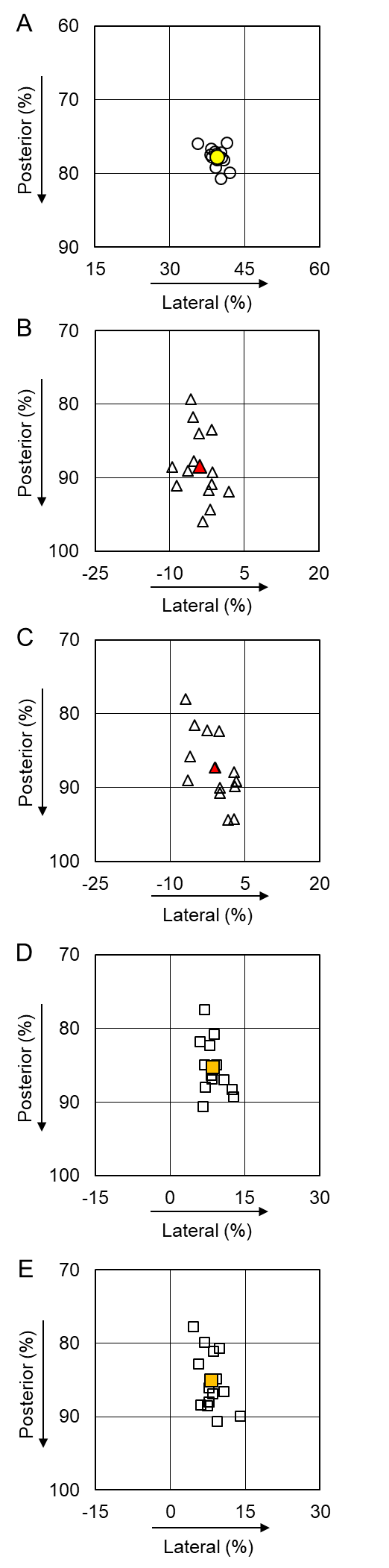 Figure 3